Turkestan Region,
Kazygurt, 
School named after K.Satbayev
Prepared by: Abdullayeva Zhuldyz Sattarkyzy
Theme: “Motivating Students through Formative Assessment”
Motivating students through formative assessment
Assessment process
PRE-ASSESSMENT
.
“Formative assessment is a process used by teachers and students during instruction that provides feedback to adjust ongoing teaching and learning to improve student’s achievement of intended instructional outcomes.”  
(Council of Chief State School Officers, Oct 2006)
6
Formative assessment
Summative assessment
Steps in the Formative Assessment Process
Motivating students through formative assessment
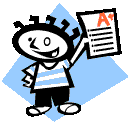 A strategy for improvement which links curriculum, instruction and assessment is best known as ‘formative assessment’ and is ‘now recognized as one of the most powerful ways to enhance student motivation and achievement’ (Clark 2011)
motivation
Unpacking formative assessment
Formative Assessment Strategies
• Make a Connection• Turn’n’talk• Stop’n’Jot
  • QuickWrite

One Minute Essays• Socrative• Four Corners• Pinch Cards
Make a Connection
• After a mini-lecture, class discussion, text reading, video, or  PowerPoint…• Have students make their own connections and share with the class– Compare two characters, two books, two authors’ styles…– Note a sequence– Predict a future outcome– Recognize a cause or effect– Make a text-to-self, text-to-text, text-to-world connection– Suggest a character’s motivation
Turn and Talk
“Whoever explains learns”David Sousa• Provide multiple opportunities for students to  explain what they are learning• Guide assigned “Learning Partners” to interact through a daily (Turn’n’Talk). If need be, hold partners accountable for staying on task by requiring a written task to be completed by each student.
Stop n Jot
Stop n Jot can be a very useful strategy in order to monitor text that you are reading. It’s very simple and doesn’t take much time. All you do is take one of the sentence stems listed below and finish it off with your own thought regarding what you have read. By doing this, you are focusing your attention onto the text and self-evaluating to make sure you’re not confused.
Four Corners
In a four corners classroom, the instructor thinks of four or more options concerning a particularly controversial topic OR four options about the students level of understanding.• At any time in the class, students can be asked to choose a corner of the classroom that relates to how well they understand the lesson (I’ve got it. I have one question. I’m confused. I’m lost) Students then briefly discuss what they understand, what their question is, where they got lost.• The teacher can ask students to share with the class or quickly visit each  corner to see what additional instruction needs to be done.• This can be sued for immediate intervention and for placing students in readiness groups for the next lesson.
Pinch cards
On a large notecard, write four levels of understanding in student friendly terms, one on each corner.At any time during the lesson, ask students to PINCH their level of understanding on the card and hold them where you can see them.I could teach    this.    
I’ve almost        got it.
I’m a bit   confused.
 
 
 
 
 
 
 
 
 
 
 
 
 
 
 
 
I’m lost.
Self-assessment
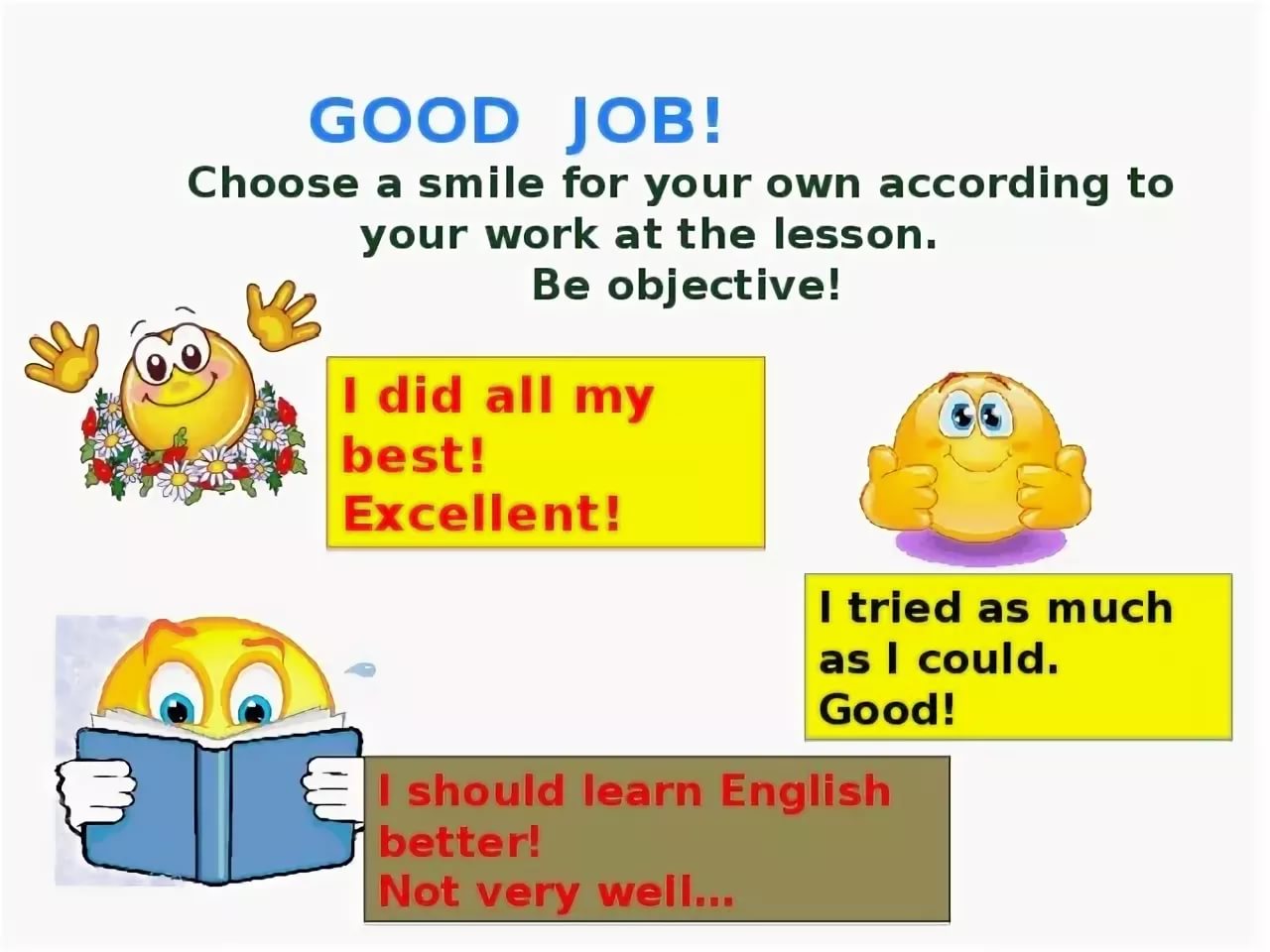 Self-assessment
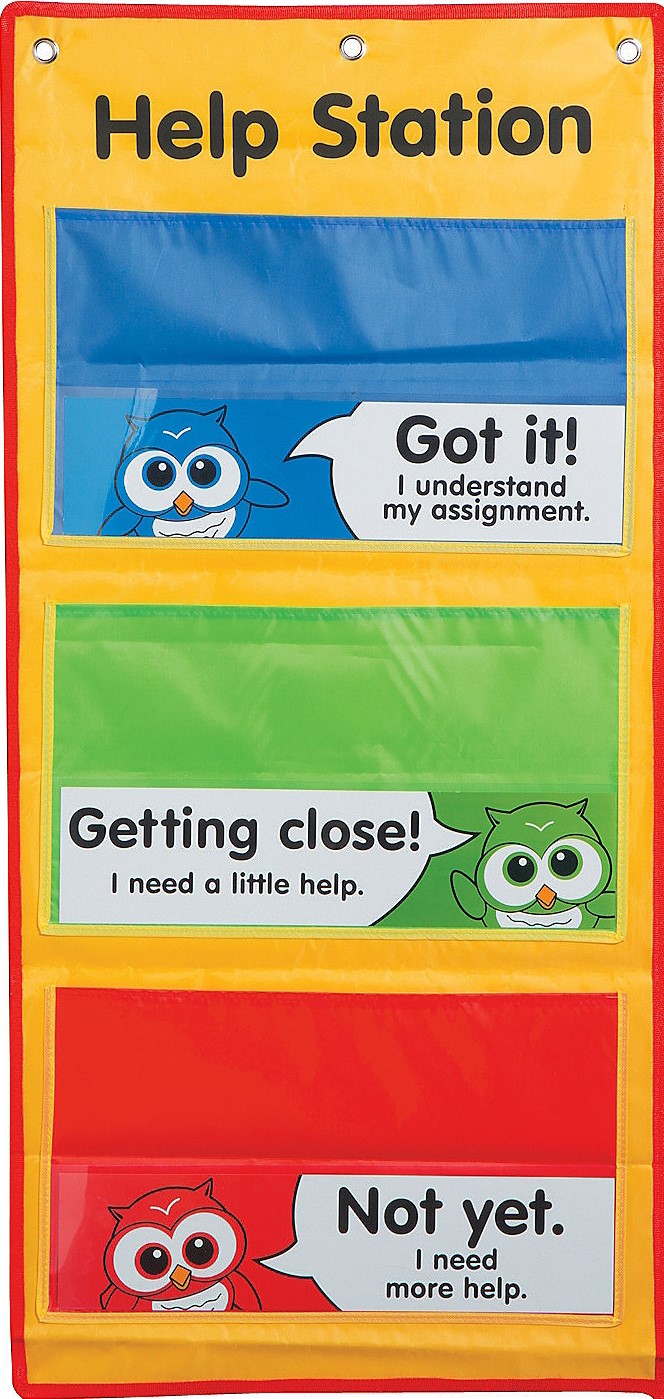 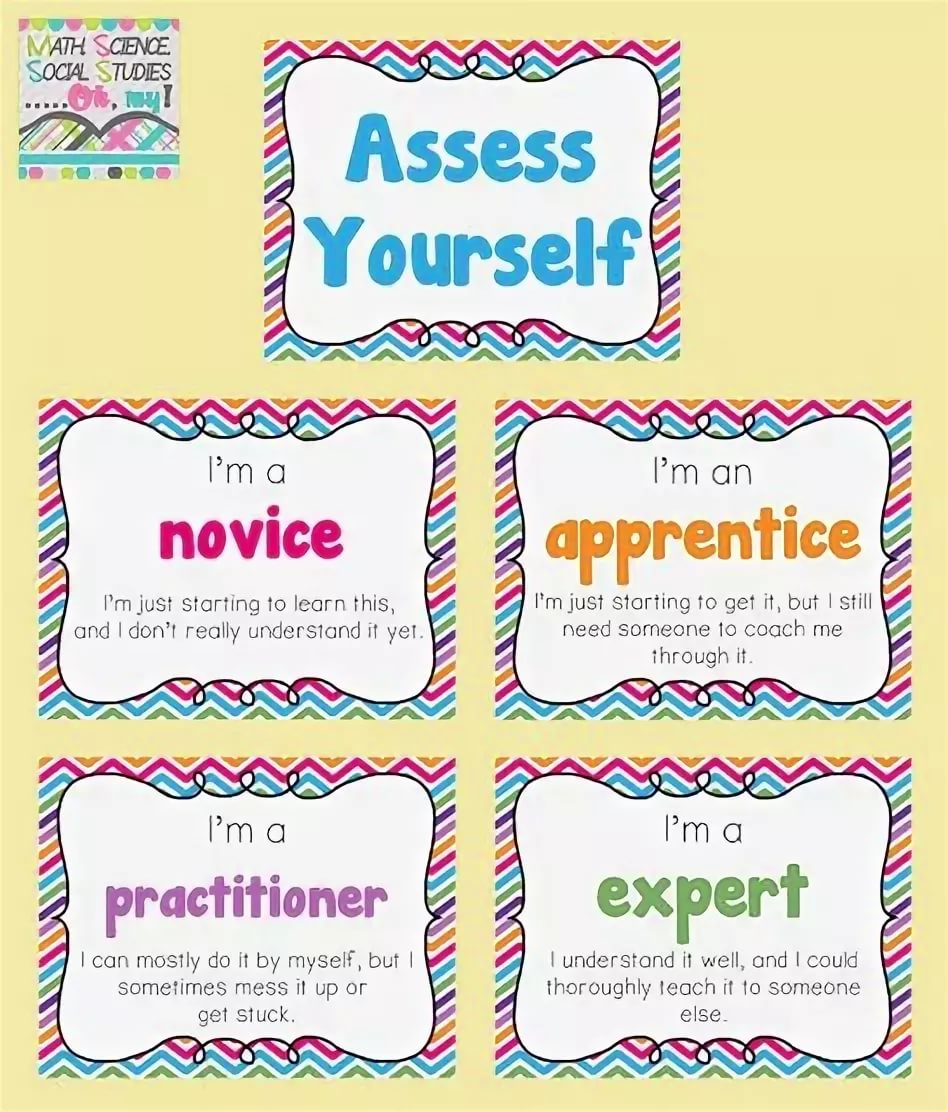 Self-assessment
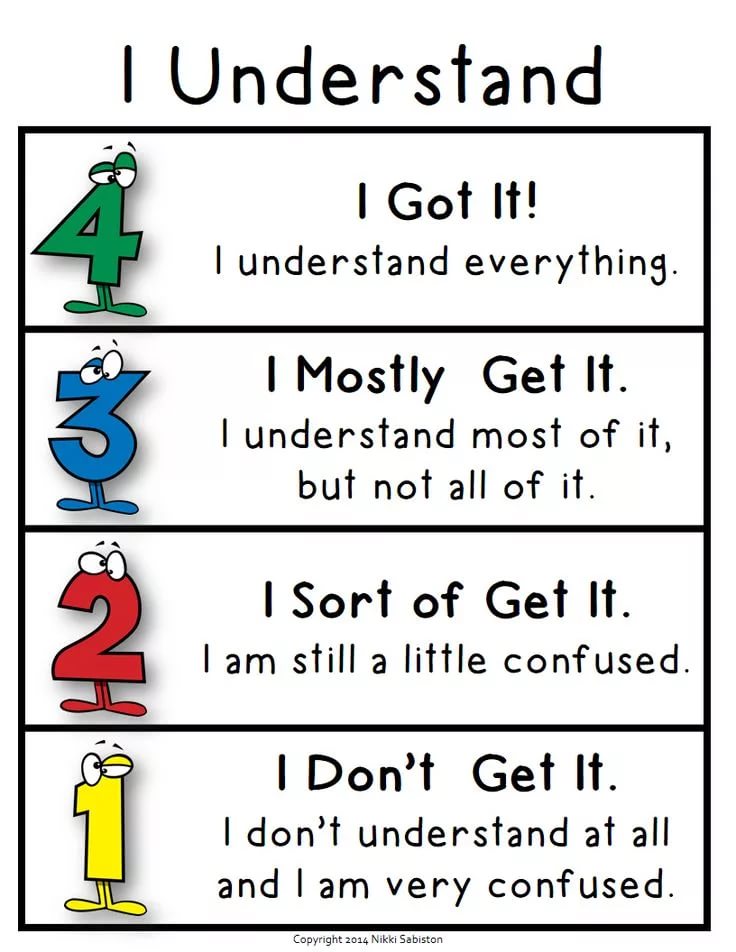 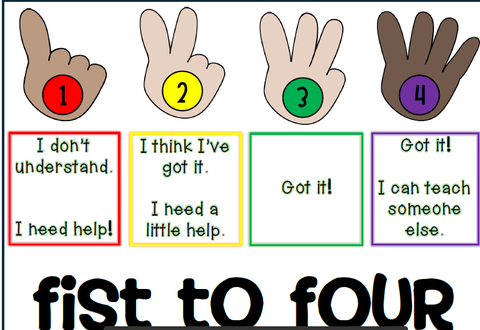 Self-assessment
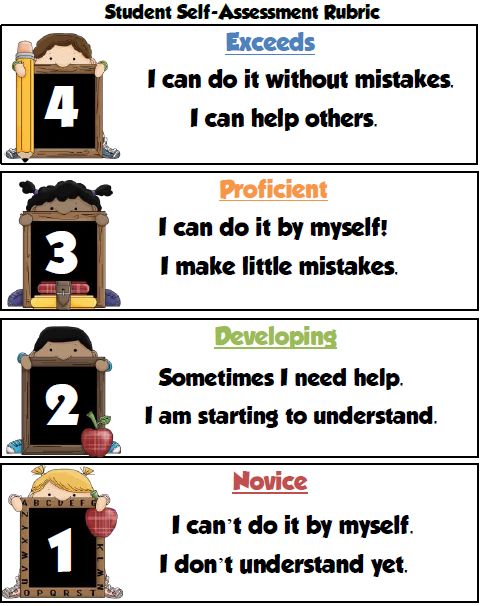 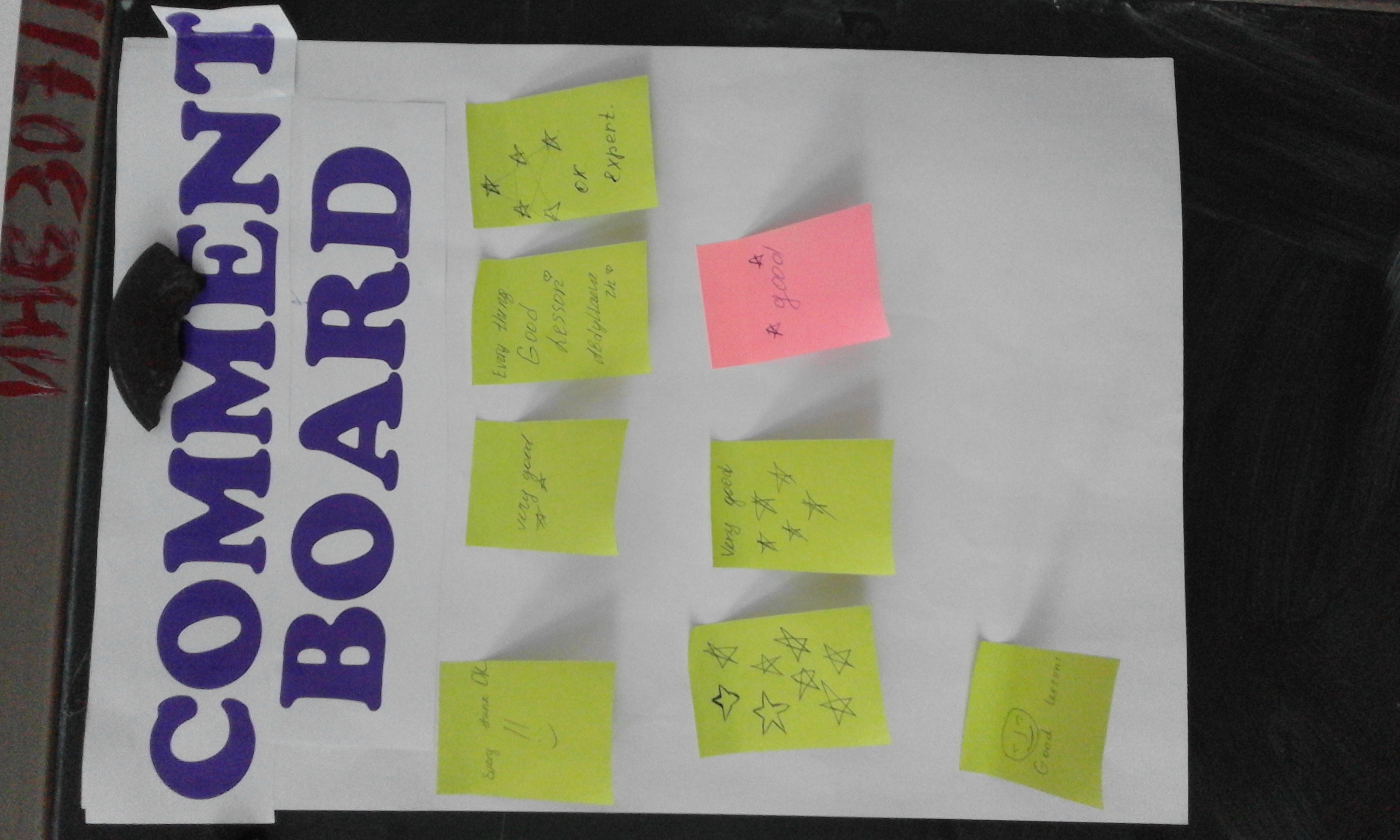 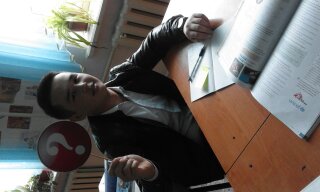 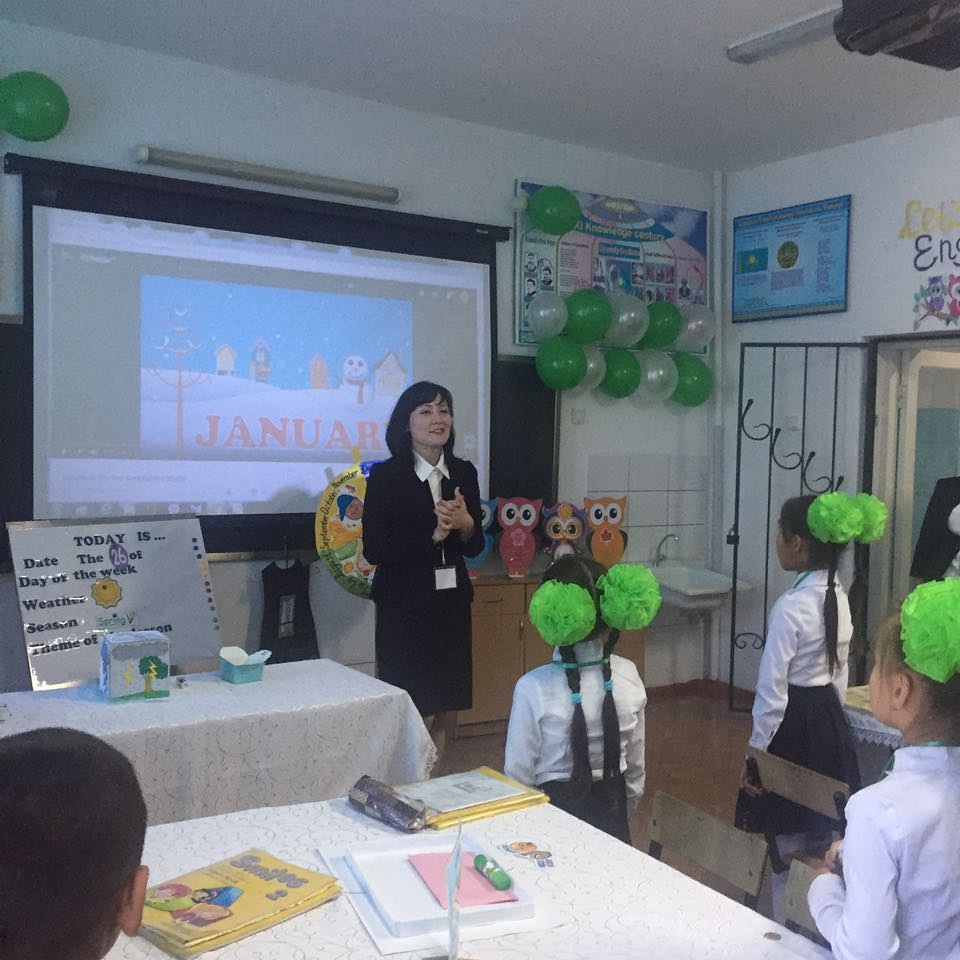 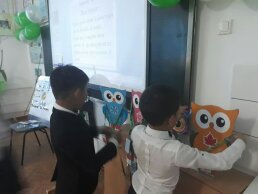